Weg – Geschwindigkeit – BeschleunigungBestimmtes Integral
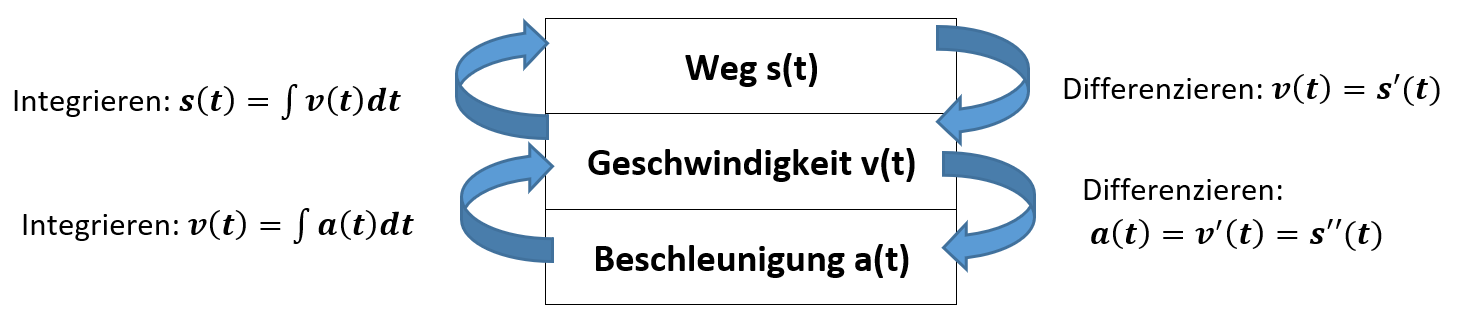 Unbestimmte Integrale
Die unbestimmten Integrale liefern jeweils die Stammfunktionen der Funktionen:
Bestimmtes Integral – a(t)
Die Fläche (=bestimmtes Integral) unter dem Beschleunigungsgraphen entspricht der Geschwindigkeitsänderung im gegebenen Intervall.
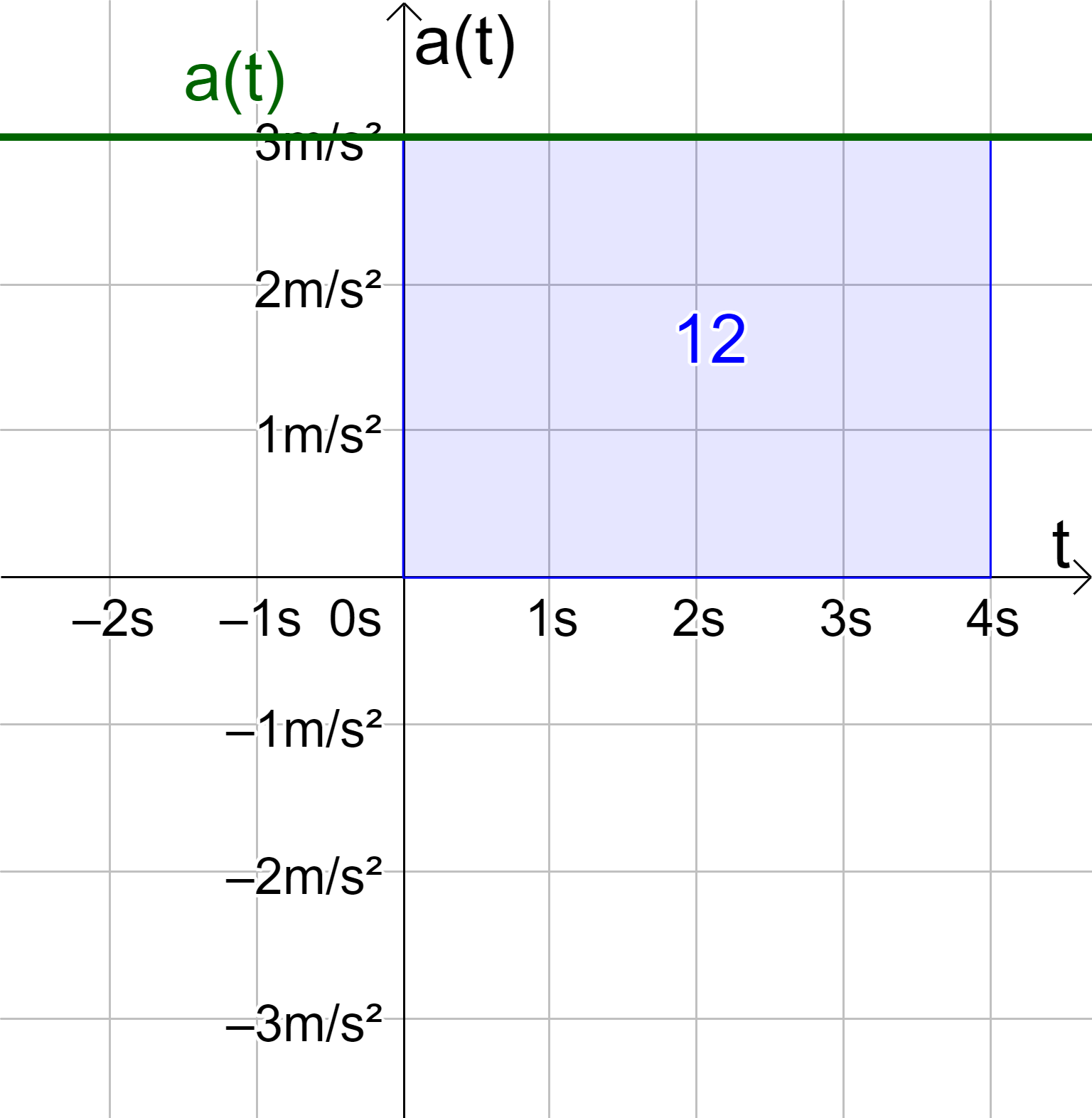 Bestimmtes Integral – v(t)
Die Fläche (=bestimmtes Integral) unter dem Geschwindigkeitsgraphen entspricht dem zurückgelegten Weg im gegebenen Intervall.
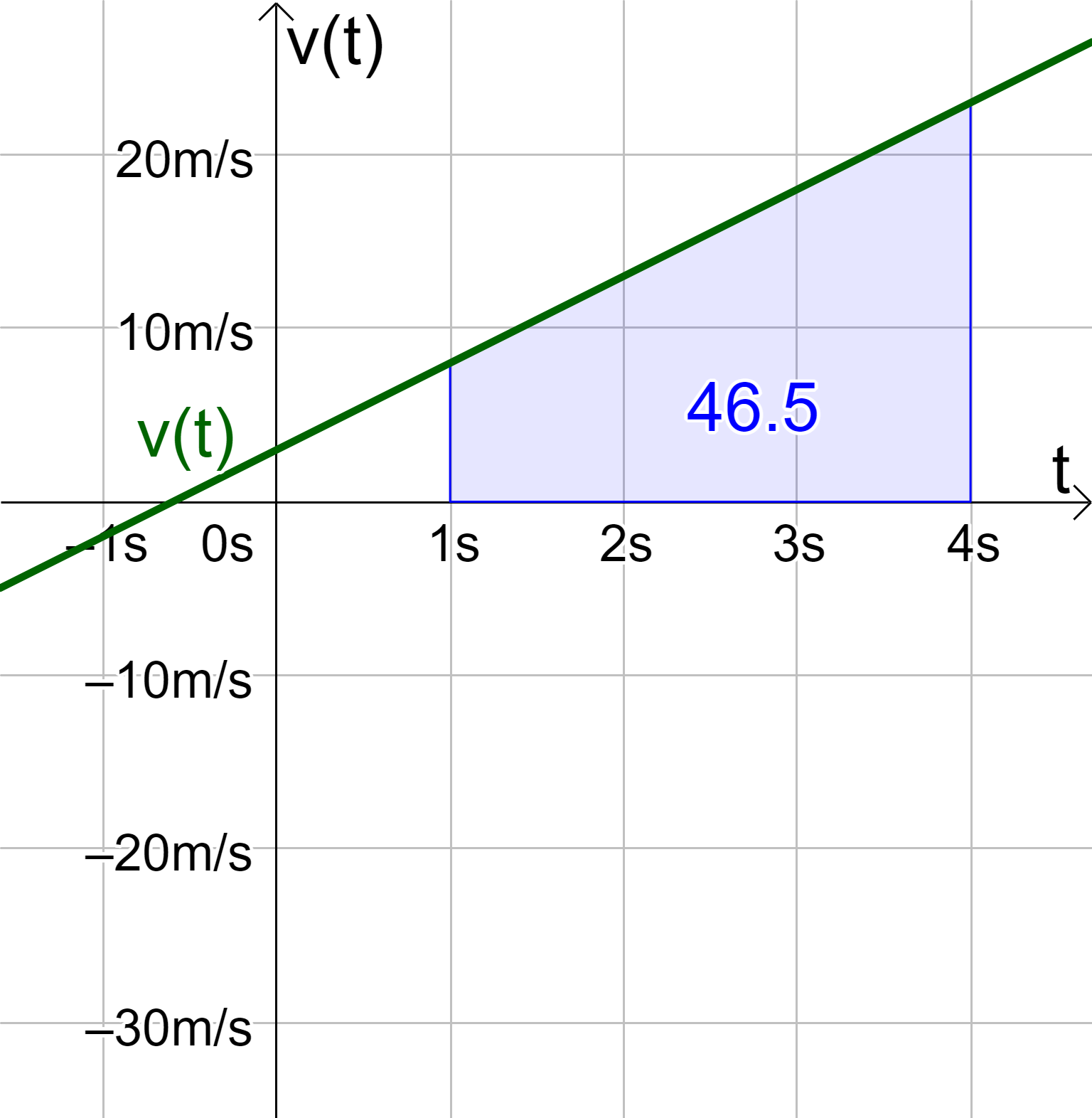 Bsp. 2) Gegeben ist der Graph einer Beschleunigungsfunktion. Bestimme das gesuchte bestimmte Integral. Interpretiere den Ausdruck.
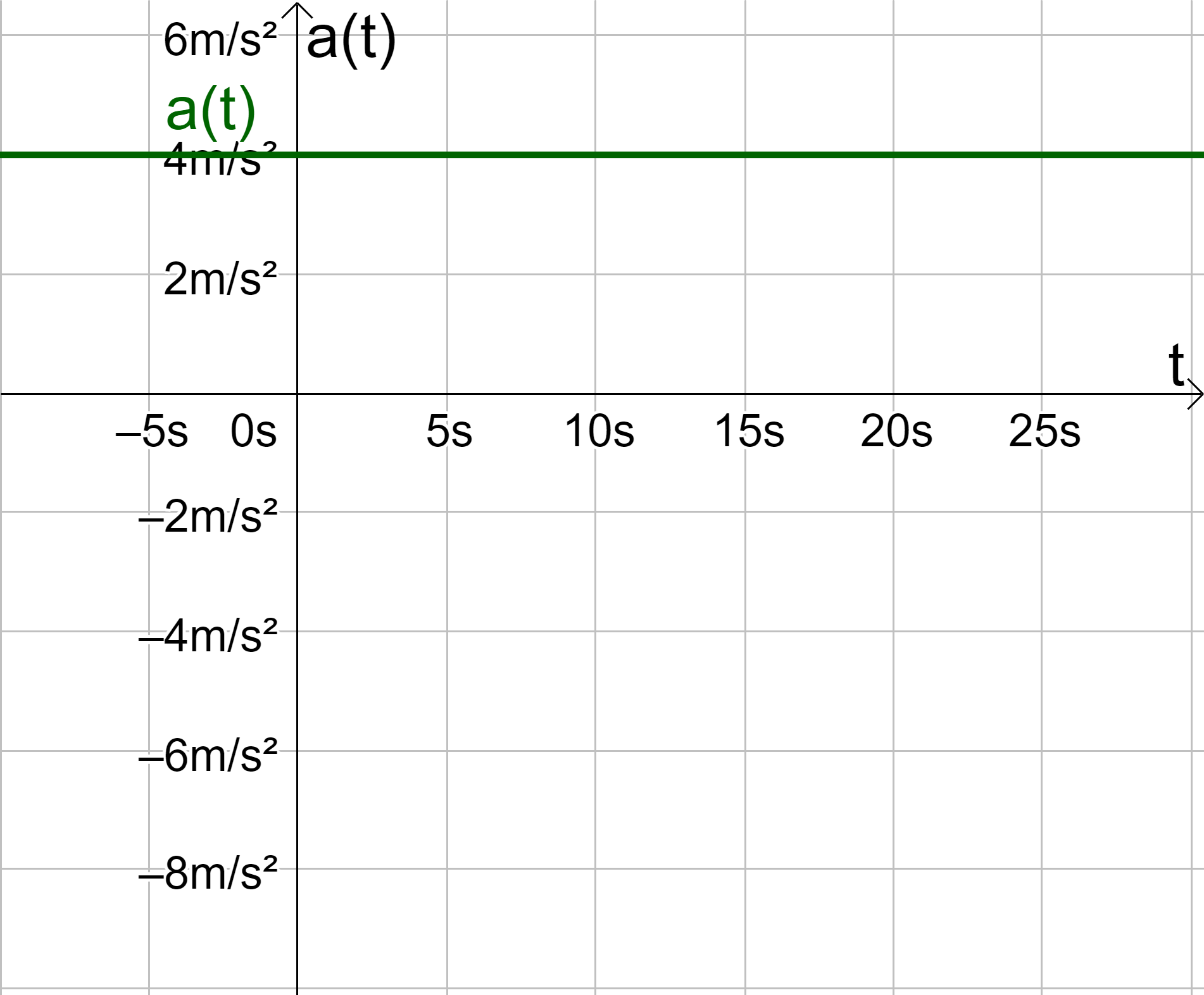 Bsp. 3) Gegeben ist der Graph einer Geschwindigkeitsfunktion. Bestimme das gesuchte bestimmte Integral. Interpretiere den Ausdruck.
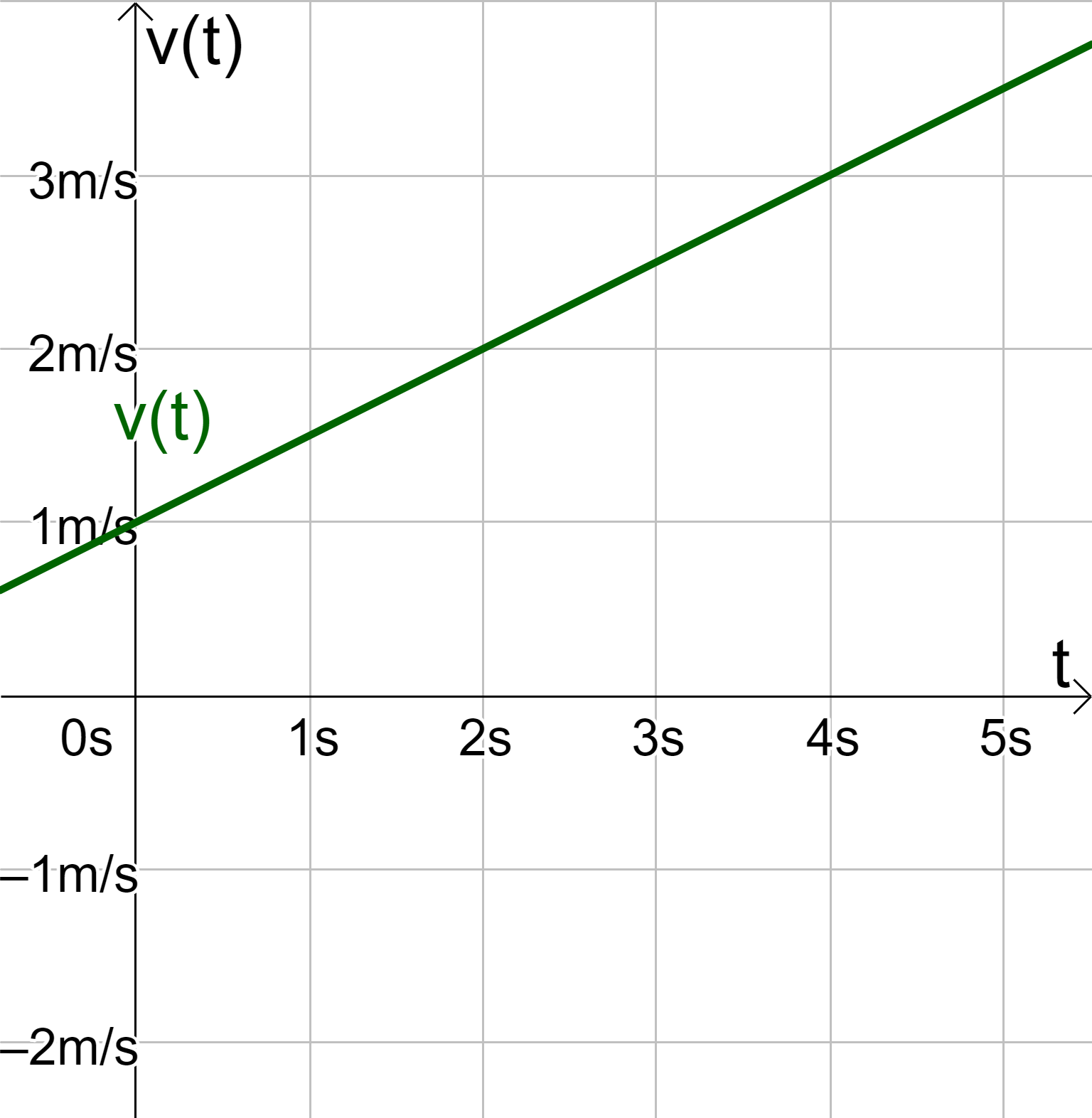 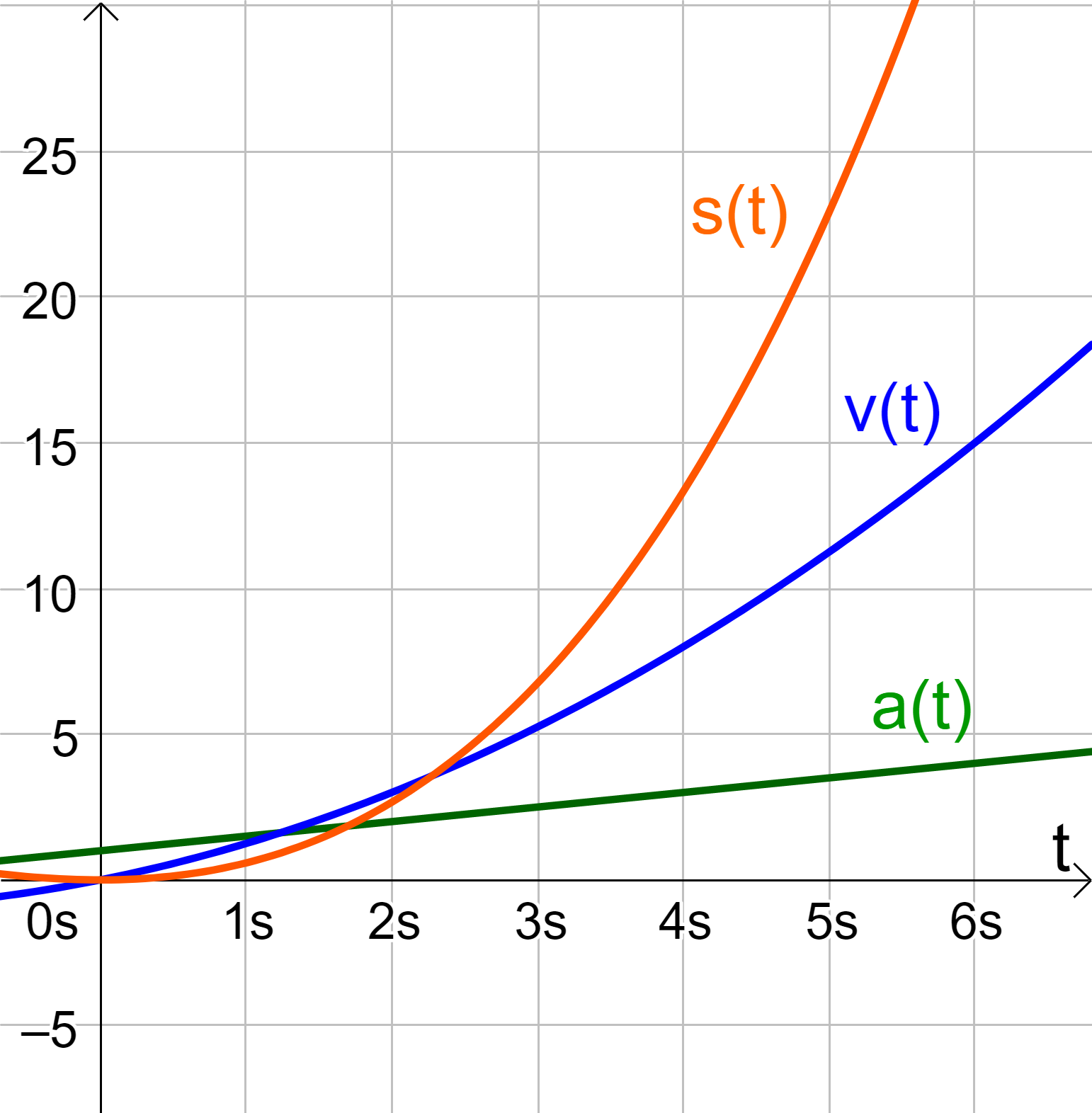